USE KATA CONTAINERS TO DEPLOY AN NFV MPLS-EVPN
13 Nov 2018
OpenStack Summit - Berlin 2018
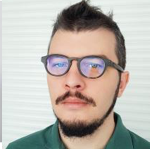 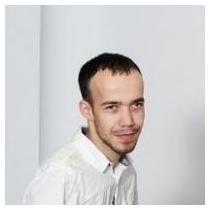 Marian Tudosoiu
Alexandru Bogdan Pica
System Architect
Software Developer
IRC: @mtudosoiu
IRC: @dtk
2
[Speaker Notes: 1&1 IONOS is the largest hosting company in Europe with more than 90,000 servers in operation and around 12 million domains under management.
1&1  is a member of the United Internet group.
For more than 30 years we have been in this industry. 
Last month 1&1 combined its web hosting, applications, and server product lines with ProfitBricks’ cloud infrastructure solutions, becoming 1&1 IONOS.]
Agenda
Kata Containers
FRRouting
EVPN Use Case
Demo
Other Use Cases
3
[Speaker Notes: Personal Intro
Here are some topics which we will be covering today:
Kata Containers, specifically kata-runtime
We are going to show you how an FRR router can be ran inside of a container
We will use FRR as an VNF, in order to build an EVPN topology between two OpenStack Datacenters, and we will cover this scenario in our demo
We will also discuss about some other potential usecases]
Kata Containers
Kernel – vmlinuz.container
Image – kata-containers.img
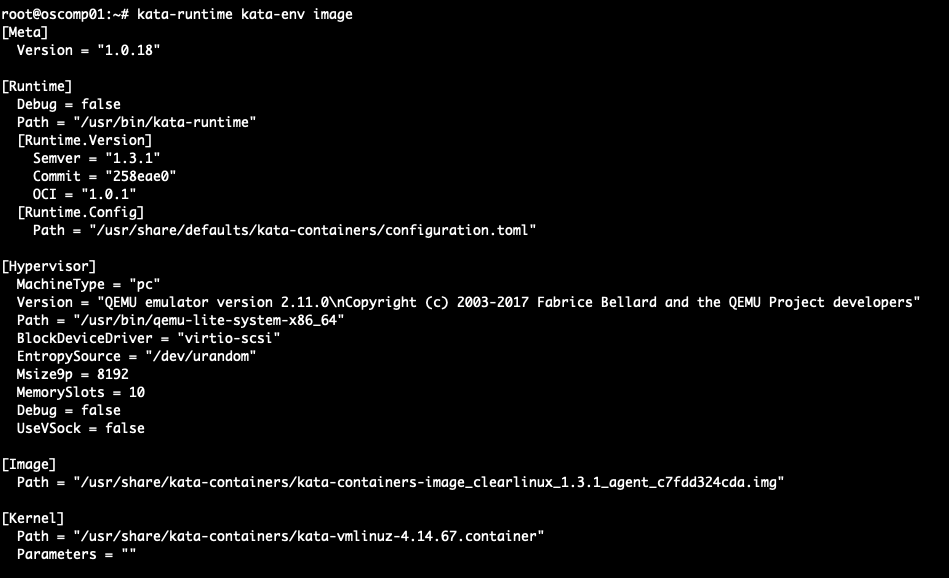 4
[Speaker Notes: As you may already know, kata containers offers the security of a vm, and the boot time of a container
That light VM is comprised of two main components: a Filesystem Image, and a Kernel
The kernel and the image to be used by the kata-runtime can be customized
You can specify which kernel / FS to use by changing a few lines of configuration]
Kata Containers – custom kernel
5
[Speaker Notes: According to the katacontainers docs, this is what you have to do to compile a custom kernel
As you can see,  the vanilla version of the linux kernel source is used, with just some patches applied on top of it]
Kata Containers – custom kernel
6
Kata Containers – custom image
7
[Speaker Notes: - In order to be able to run the kernel compiled earlier, we also had to enable some sysctl flags needed for our usecase, within the FS Image.
- We had to make these changes before actually starting containers, so that is why we had to mount the image on our system by using guestfish, so that they are persistent.]
FRRouting
8
FRRouting Features/Daemons
• Y - daemon/feature fully functional
• CP - control plane only• N - daemon/feature not supported 
	by operating system
9
[Speaker Notes: BGP, Label Distribution Protocol, OSPF, EVPN, VRFs and so on]
EVPN Use Case
Goal:
Using FRRouting & KataContainers on OpenStack BareMetal to deploy an EVPN network which can be used to interconnect two OpenStack Datacenters
10
EVPN Topology
MPLS over GRE
OpenStack DC02
OpenStack DC01
zun-compute01
zun-compute01
spine01
spine02
vxlan1001
leaf01
leaf02
vxlan1002
vxlan1003
ovs
ovs
VM
VM
VM
VM
VM
VM
VM
VM
VM
VM
VM
VM
VM
VM
VM
VM
VM
VM
VM
VM
VM
VM
VM
VM
VM
VM
VM
VM
compute03
compute03
compute01
compute02
compute01
compute02
11
12
[Speaker Notes: - we are using zun to deploy kata containers on bare metal
- because we need to add/remove interfaces to each kata containers all the containers are started with priviledged flag
- the FRR image is taken from glance repository
- we defined some specific availability zones inside OpenStack in order to segregate the compute nodes used for NFV from the other compute nodes

- we have a limitation at this moment kata containers are not able to hot plug/hot remove network interfaces. Each time a new interface needs to be added to a kata container in this setup the container must be restarted.]
13
[Speaker Notes: - ssh enabled on all kata containers nodes
- vtysh is the cli of the FRR
- we are running OSPF in order to advertise the loopback ip addresses
- mpls was enabled
Label Distribution Protocol – used to exchanged label mapping information
BGP running between leaf nodes in order to advertise EVPN prefixes (MAC addresses)
L2VPN EVPN enabled
3 VXLANs (1001,1002 and 1003)
VXLAN Tunnel endpoints – local enpoint is manually configured, remote endpoint is dynamically discovered by BGP L2VPN protocol
The MPLS Label switching mechanism – Packets forwarded based on label]
14
[Speaker Notes: Traffic capture between spine nodes using tcpdump 
MPLS encapsulation 
VXLAN encapsulated with VXLAN Tunnel endpoints and VXLAN Network ID
Source MAC address and dst MAC address for our packet
And ICMP traffic for our ping]
Other Use Cases
VRFs

Routing Protocols

IDP/IPS

Firewalling
15
Q&A
16
Appendix
Useful links:
https://github.com/kata-containers/documentation/blob/master/Developer-Guide.md#install-guest-kernel-images

https://media.readthedocs.org/pdf/frrouting/latest/frrouting.pdf

https://docs.openstack.org/image-guide/modify-images.html

https://frrouting.org

https://github.com/FRRouting/frr
17